WEB-застосування для підтримки роботи автосалону
Актуальність обраної теми
Не останню роль в сучасних технологіях відіграють і інформаційні сайти, в яких можливо знайти проекти будь-якої спрямованості. Не є винятком автосалони для яких розвиток інформаційного простору також важливий, як для більшості комерційних організацій. За допомогою функціонування такого сайту керівництво автосалону має можливість спілкуватися з потенційними замовниками і покупцями безпосередньо. Для збільшення аудиторії інформаційної системи автосалону необхідно не тільки розробити і впровадити WEB-сайт в глобальну мережу, але і весь час підтримувати його життєдіяльність, шляхом SEO-оптимізації його в пошукових системах.
Мета та задачі атестаційної роботи
Найпопулярніші онлайн-автосалони в Україні
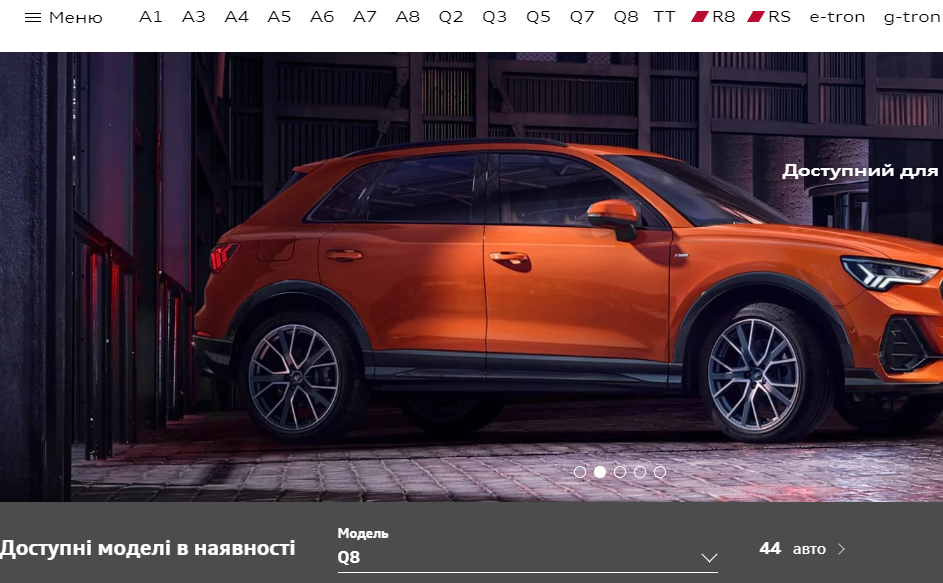 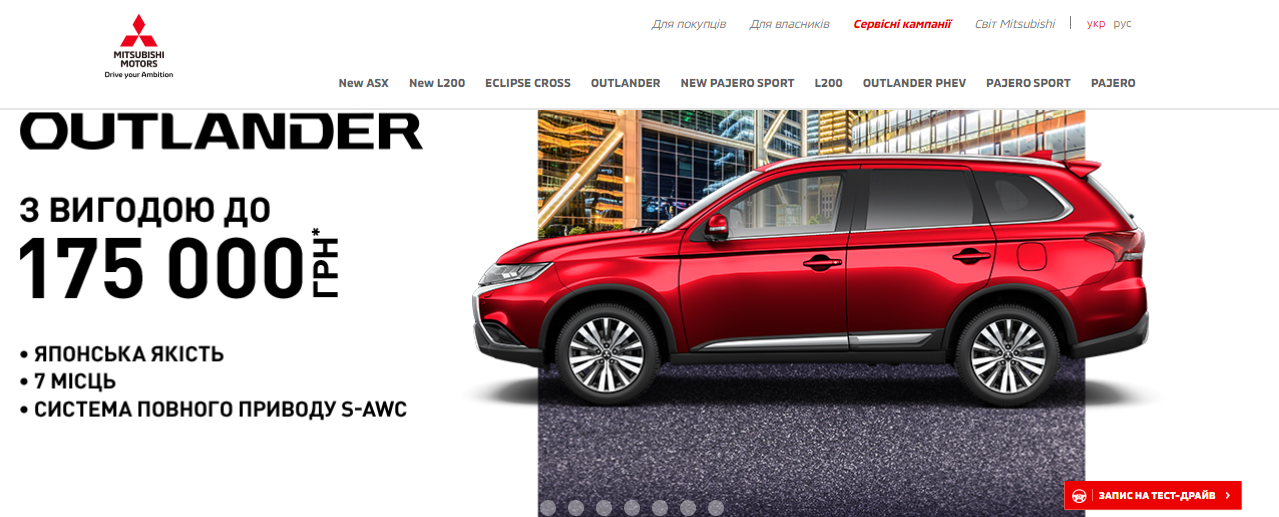 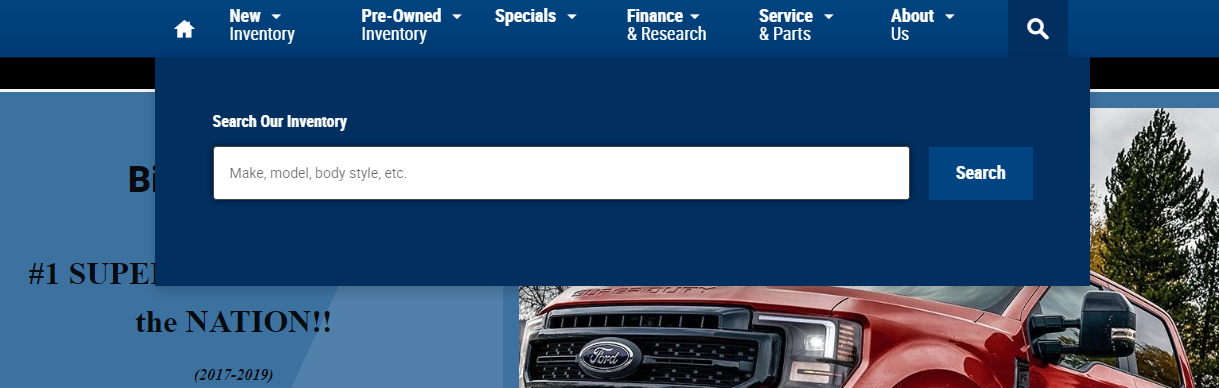 Бізнес-вимоги для створення компанії
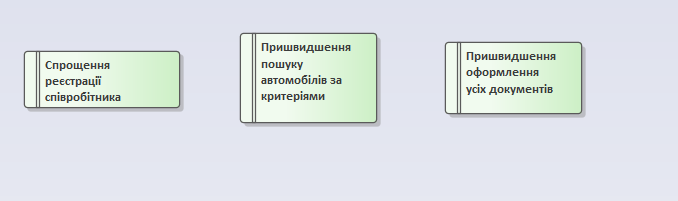 Функціональні та нефункціональні вимоги до ІС
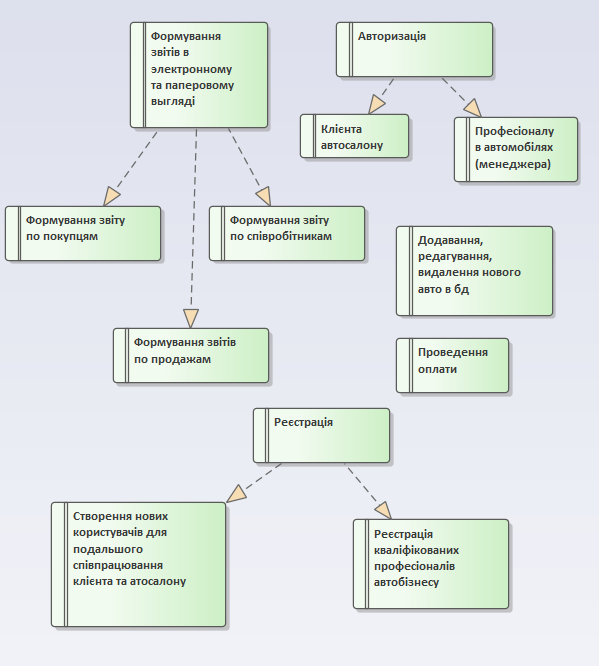 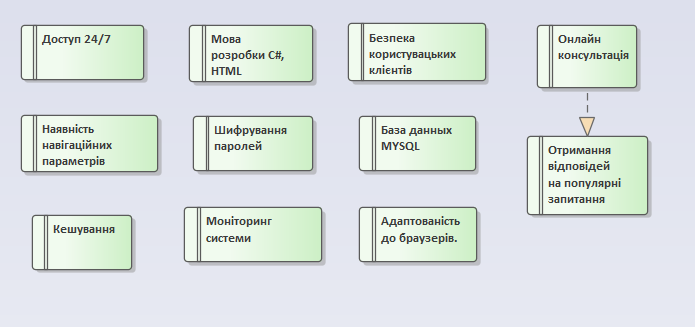 Діаграма прецедентів
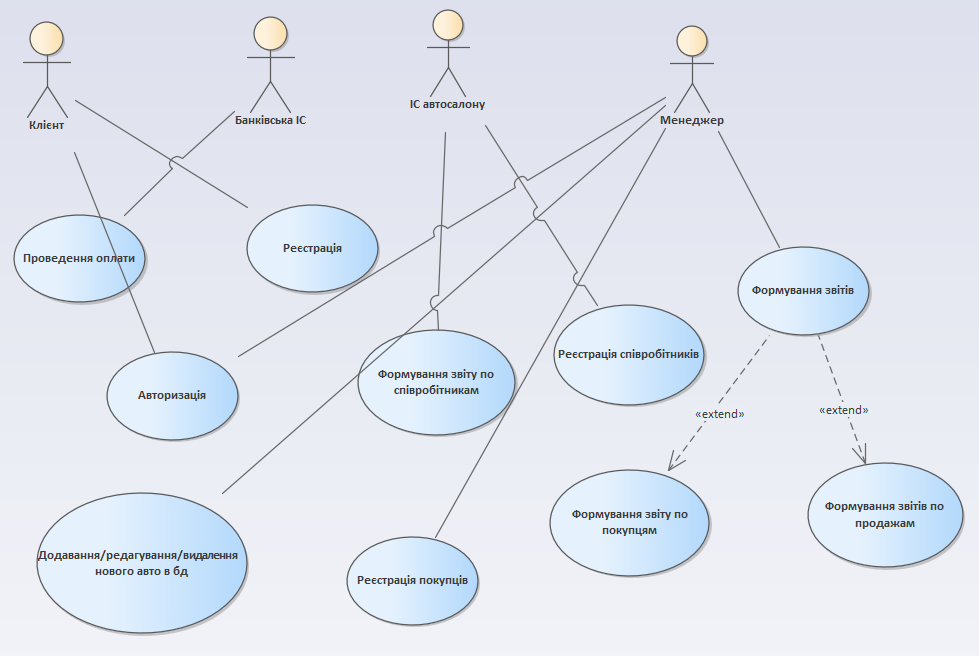 Діаграма класів
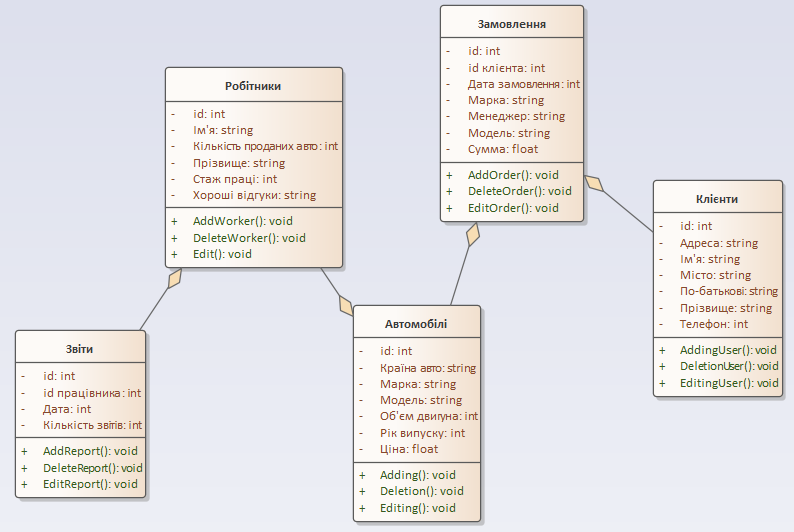 Схема передачі даних в інформаційній системі
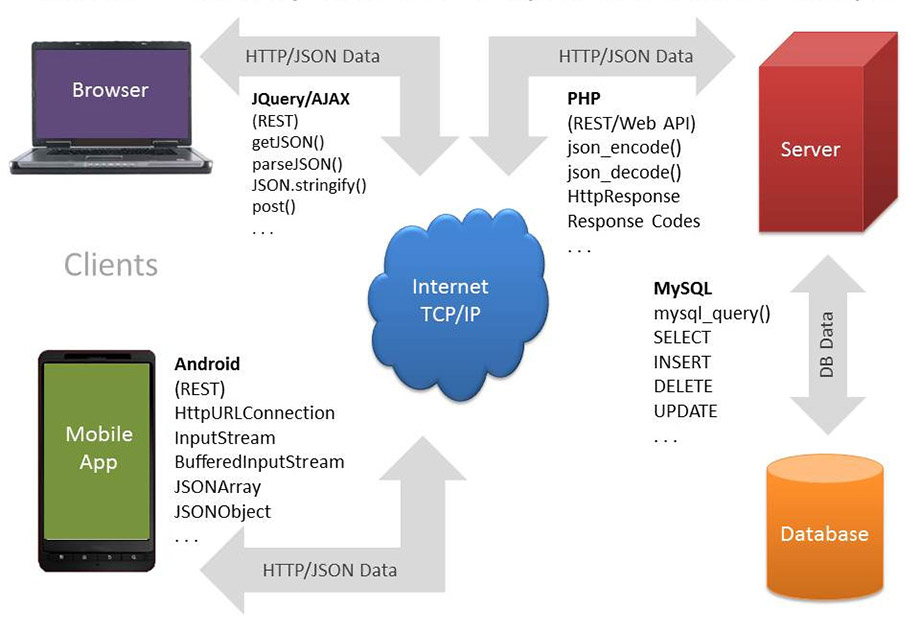 Структура програмного забезпечення
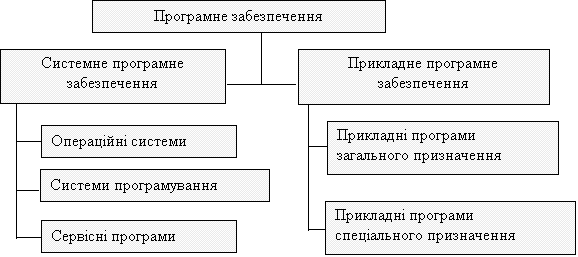 Логічна модель розробленої системи
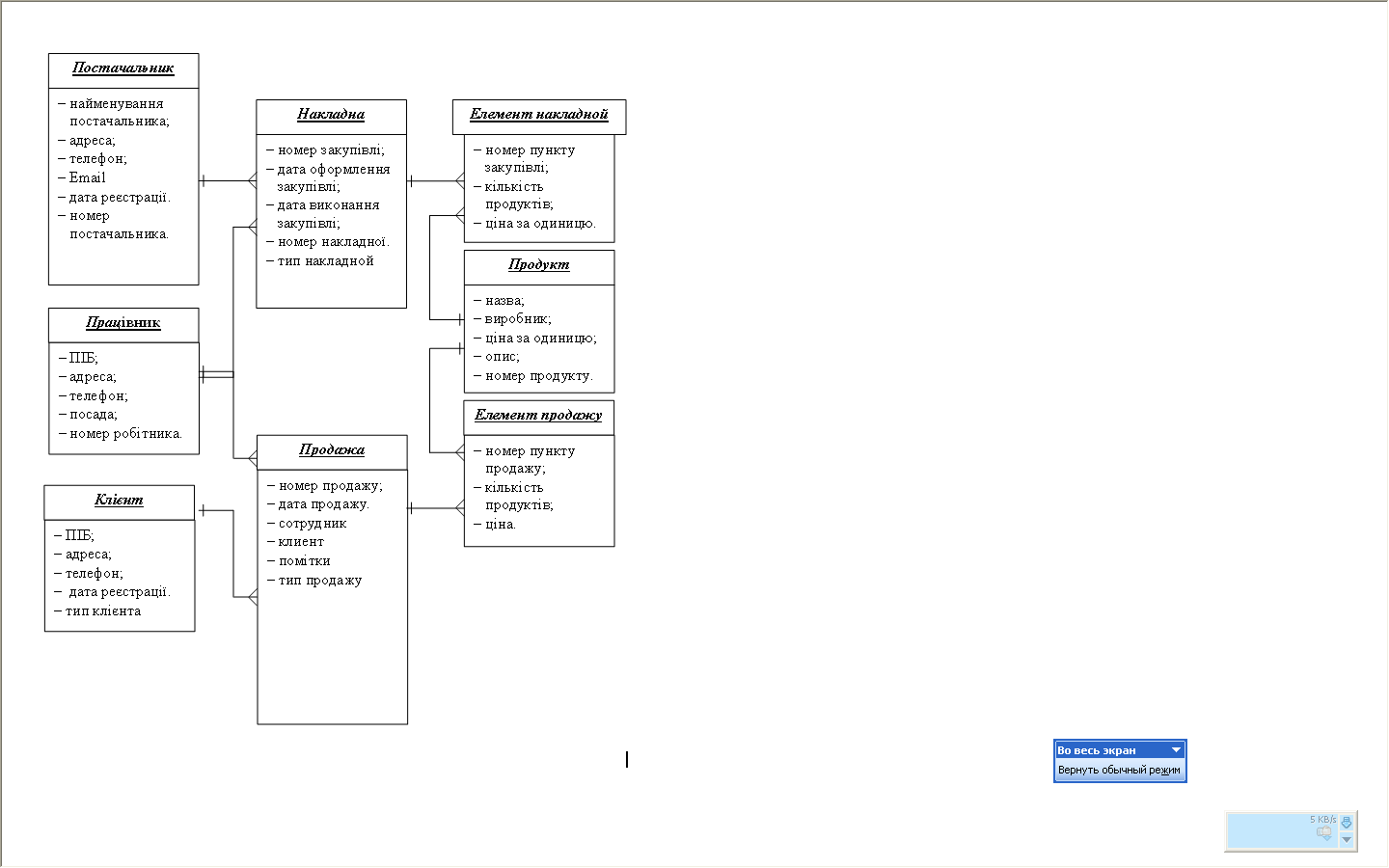 Проблеми роботи з інформацією у Всесвітній павутині
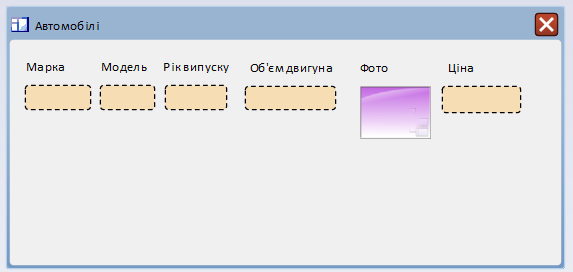 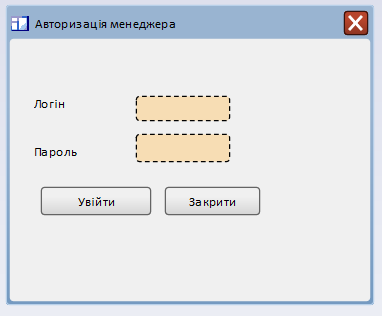 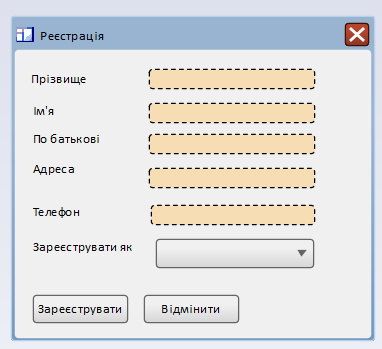 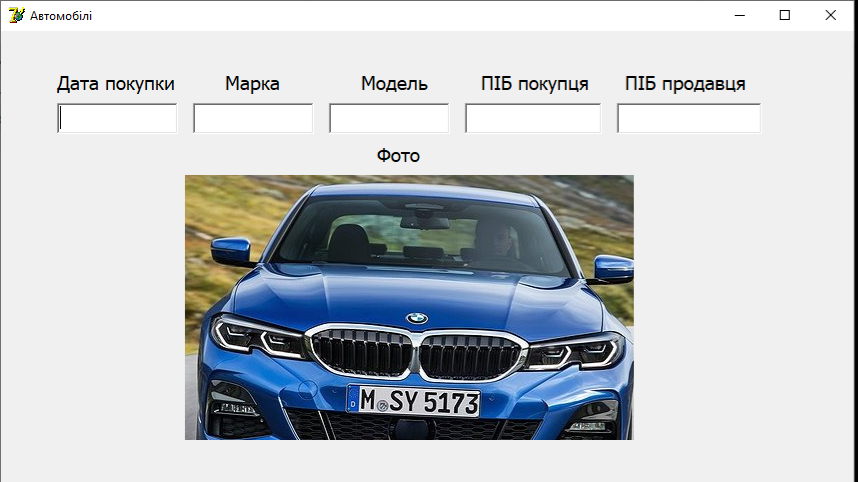 Тест-кейси перевірки інформаційної системи застосунку автосалону
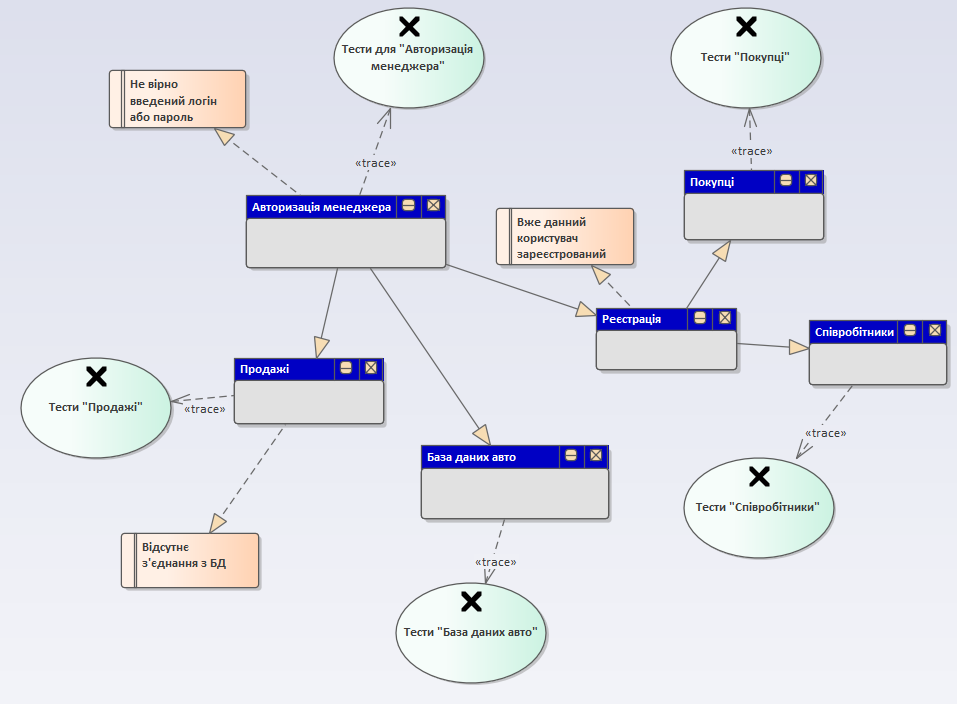 Тестування ресурсу за допомоги платформи K6.io
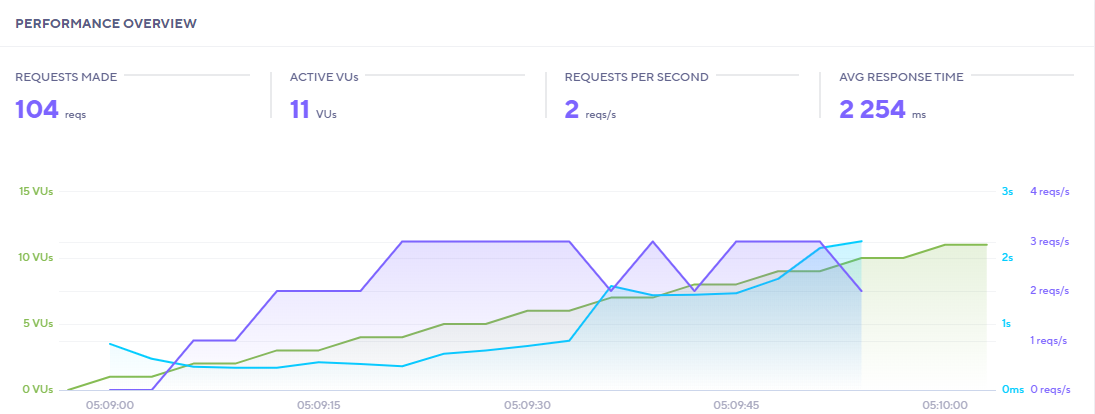 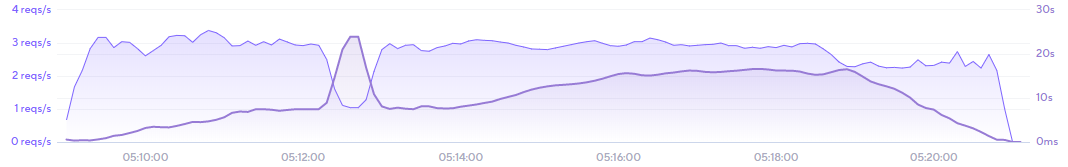 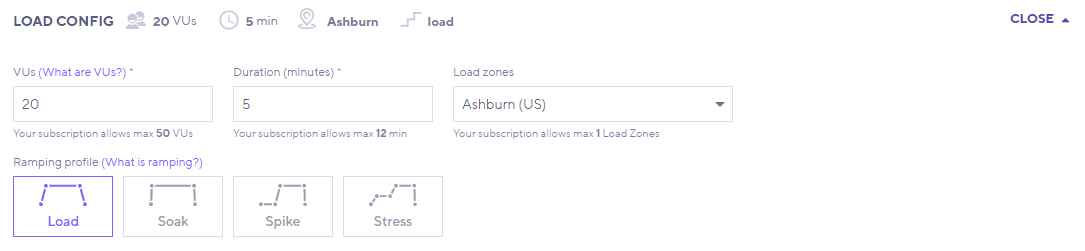 ВИСНОВКИ
В рамках даного дипломного проекту була спроектована і розроблена інформаційна система "автосалону". Для створення WEB-застосунку була використана CMS WordPress. За допомогою мов програмування HTML, PHP і CSS, а також у віддаленій базі даних MySQL був розроблений ресурс, який спрямований на вибір автомобіля покупцем.
ДЯКУЮ ЗА УВАГУ!